Syllabus
Course Name:   General Physics  (Mechanics)

Text Books:
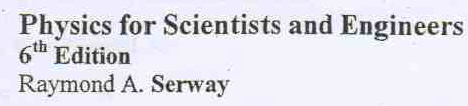 Syllabus
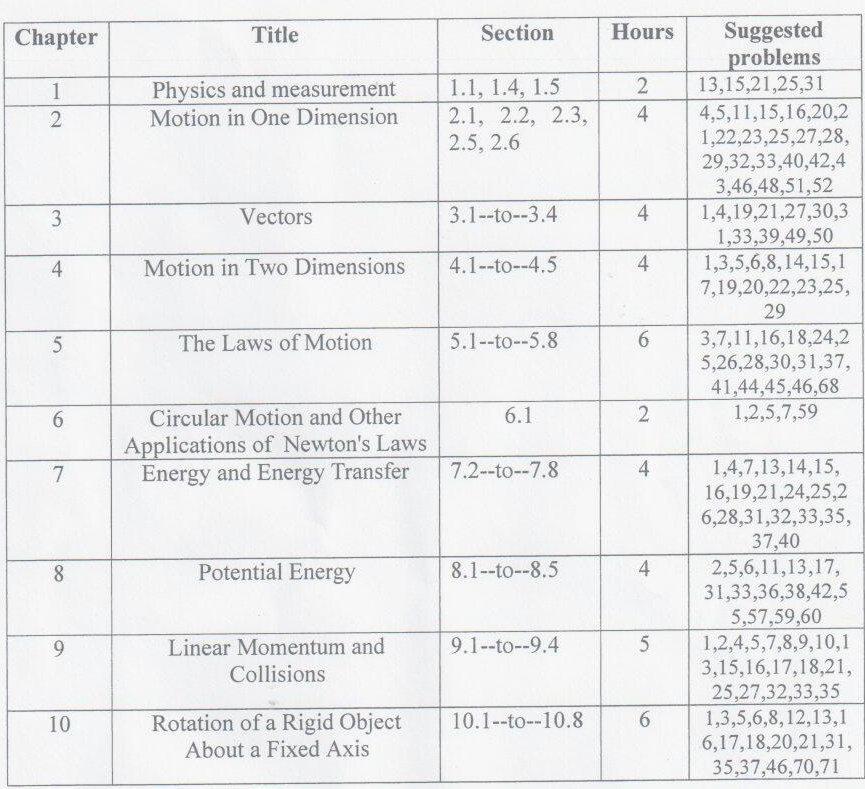 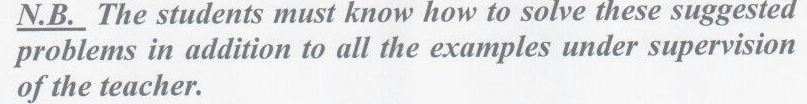 Information
Teaher’s name:  Mohd. Shahabuddin
Office : 		Building # 4 Room # 1A52

E-mail:     	mshahab1969@gmail.com

Office Time: I will let you know after one week.
Marks distribution

Mid term Exam  First-  15      
Mid Term exam 2nd –    15
Practical Work- 		30
Final Exam  -			40
       Total 				100